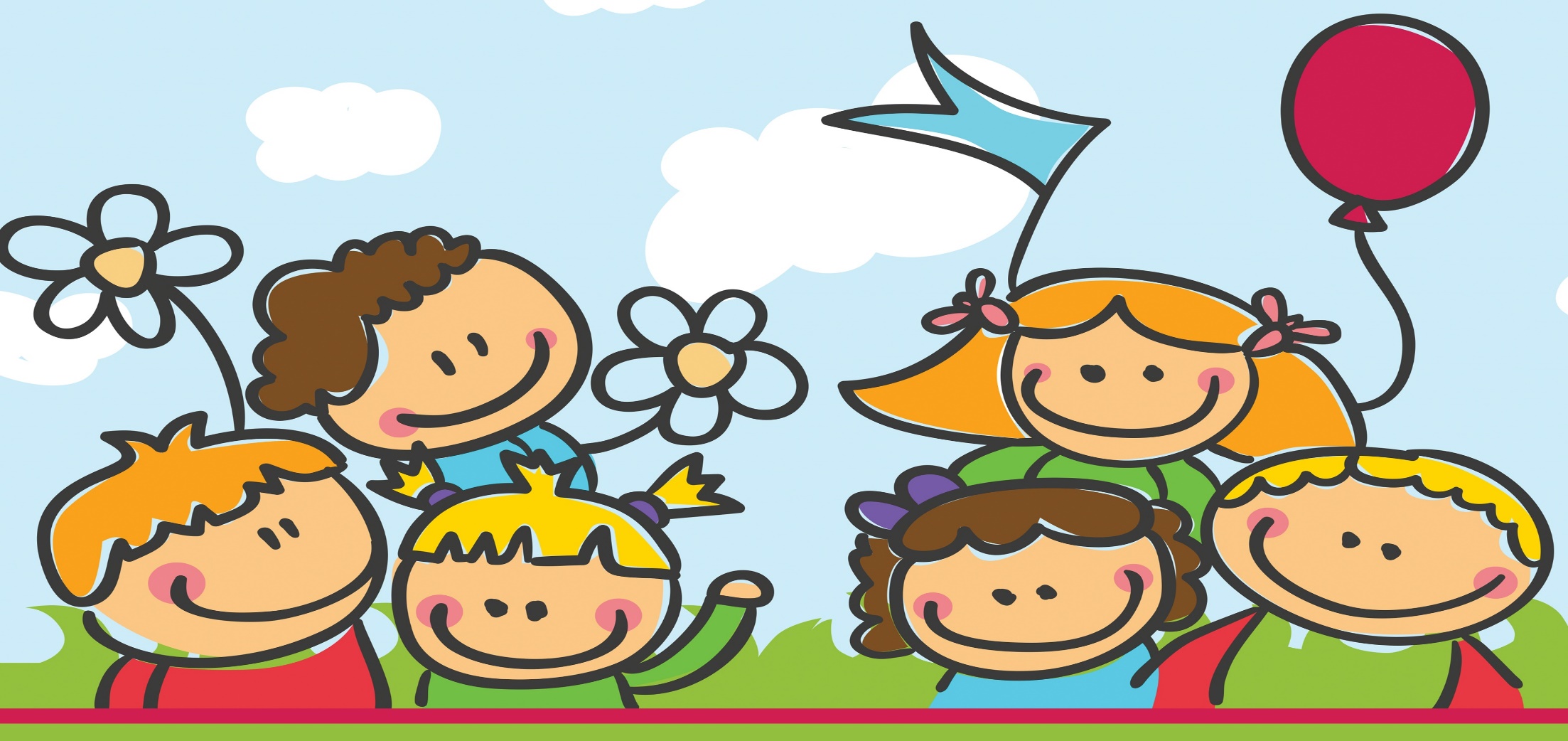 Сарадња ЦПСУ НС и ЦСР
- Изазови у раду -
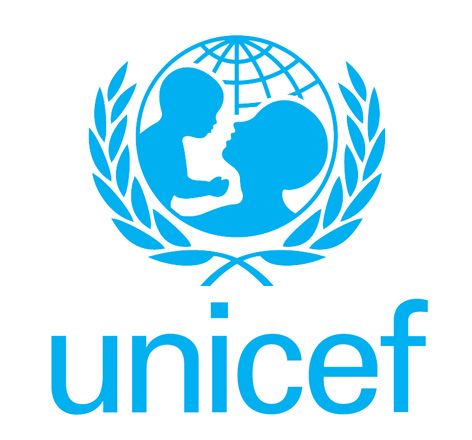 ЦПСУ НС  -   ЦСР
ЦПСУ НС преузео у надлежност хранитељске породице са Јужнобачког округа.
 12 општина и 9 Центара за социјални рад
Укупан број хранитељских породица које прати ЦПСУ је 338
Укупан број деце и младих на хранитељству је 511
Дилеме
Неразумевање надлежности  у ситуацијама/поступцима  када  су укључене обе установе ЦПСУ и ЦСР:
реализација смештаја деце у хп
премештаји деце из једне хп у другу хп, 
планови заштите, 
планови контаката, праћење контаката,
улога ЦПСУ у поступцима усвојења (припрема хранитељске породице и детета за усвојење).
Изазови у раду
Ургентни смештаји:
Недовољан број ургентних хранитељских породица (приоритет збрињавање деце узраста од 0 до 3 године).

Ургентно збрињавање деце – пракса 
    Оправданост?

-  Смештај деце у хранитељске породице без   сагласности ЦПСУ.
Изазови у раду
Недовољан број ХП које су спремне да брину о деци са тешкоћама у понашању
Недостатак услуга и подршке намењене специјализованим ХП и  деци са сметњама у развоју и изазовима у понашању (локалне услуге)
Смештај деце тинејџерског узраста у ХП 
Хранитељи  нису отворени за смештај
Деца се тешко адаптирају на породицу
Циљ
Ургентне хранитељске породице на свакој општини
Повећати могућност позитивног одговора на захтеве за смештај деце – нове хп
Поштовање надлежности и поступака приликом смештаја деце у хрантељске породице.